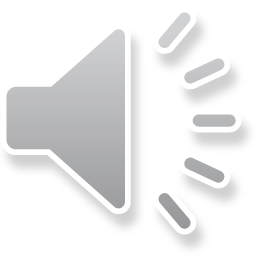 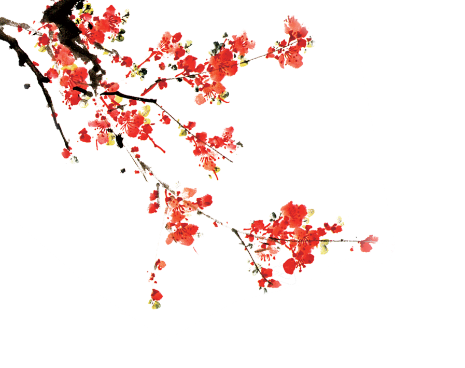 中国国学传统文化
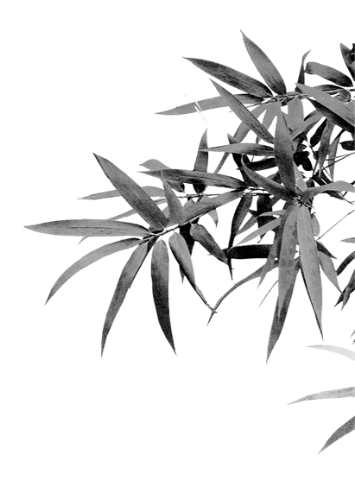 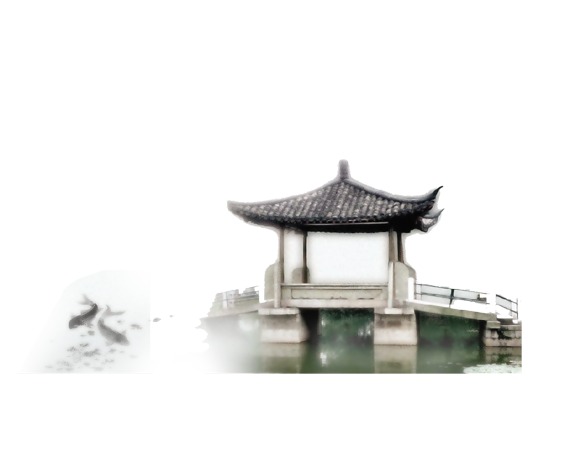 PowerPointTemplate
水墨中国风情PPT模板
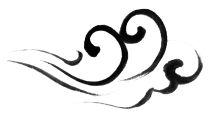 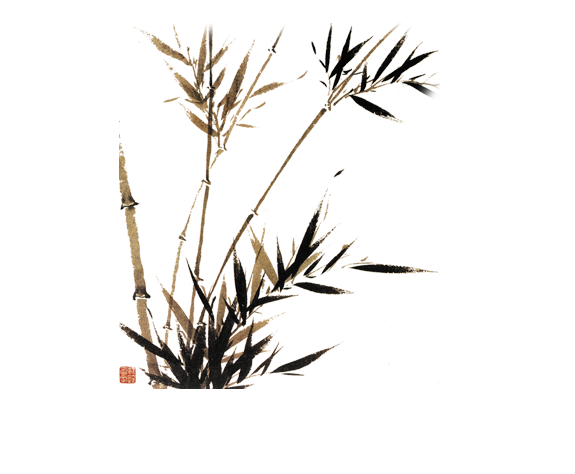 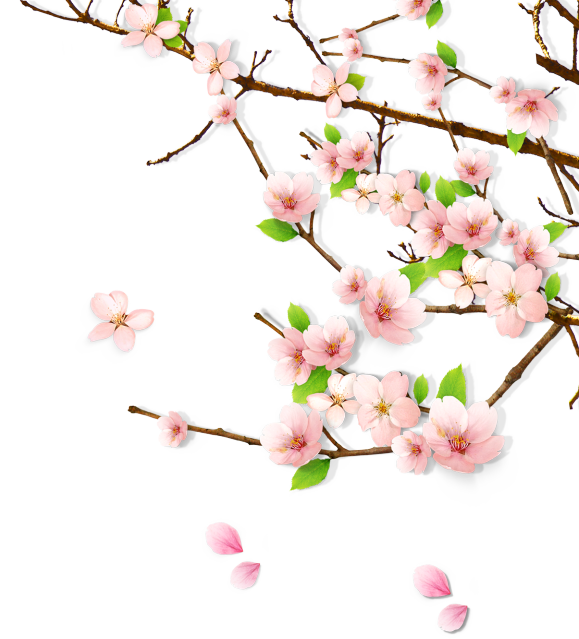 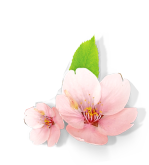 目
录
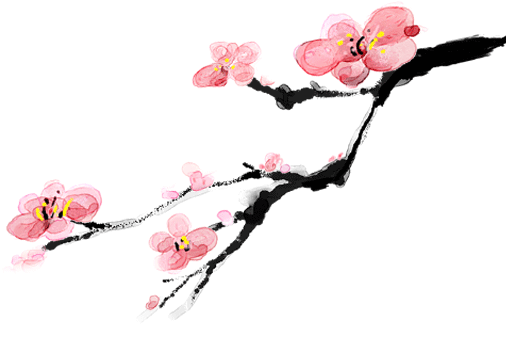 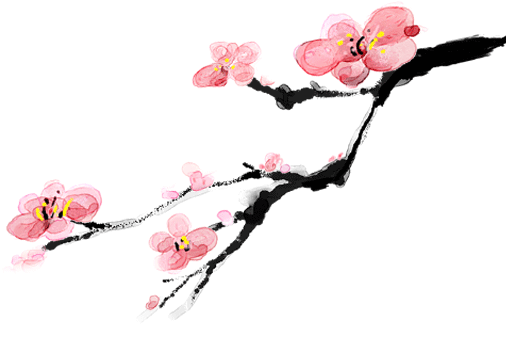 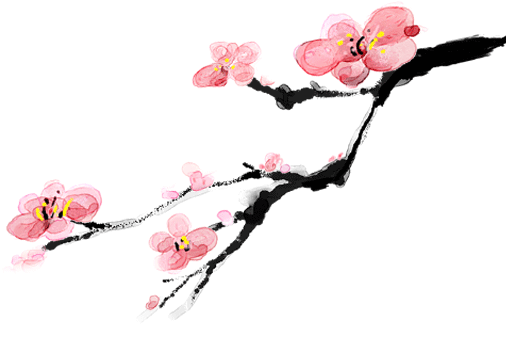 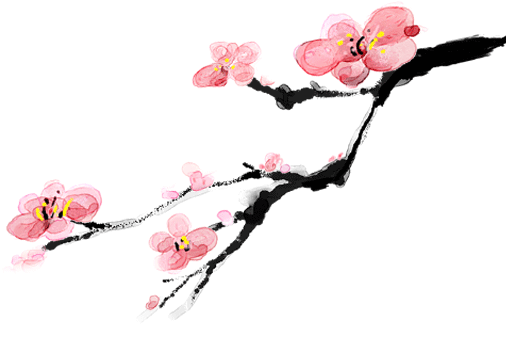 添加标题四
添加标题三
添加标题二
添加标题一
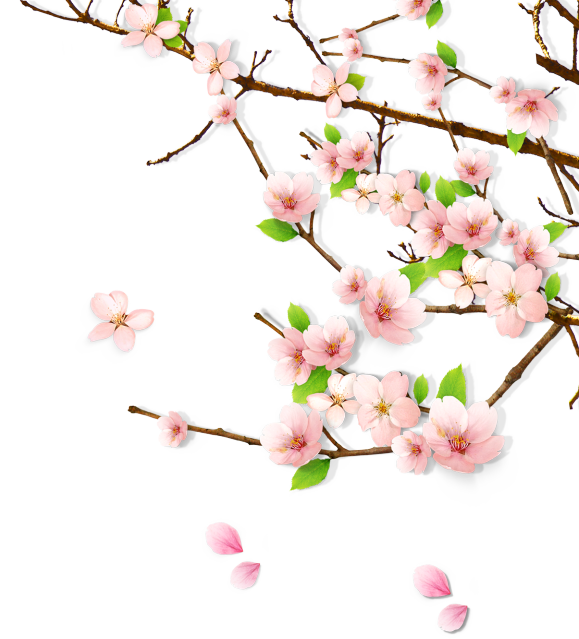 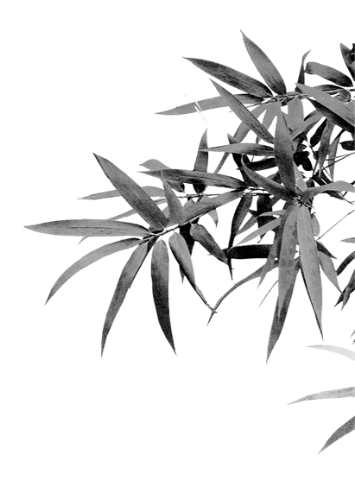 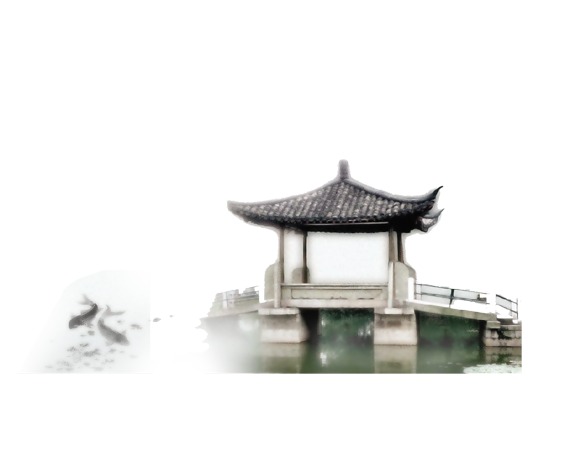 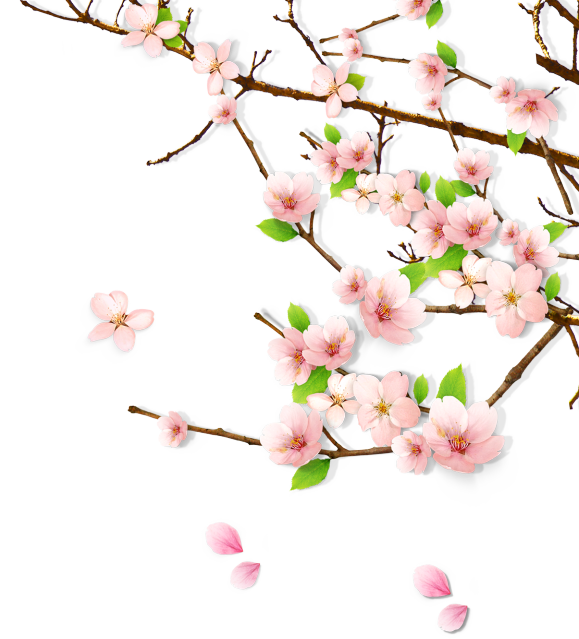 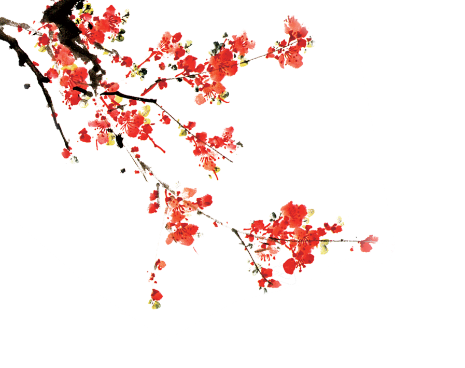 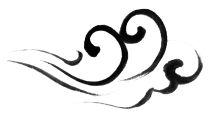 第一章
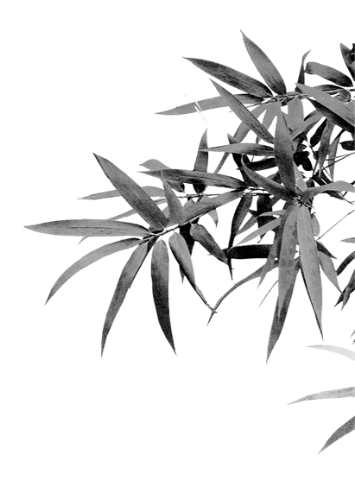 单击添加您的标题
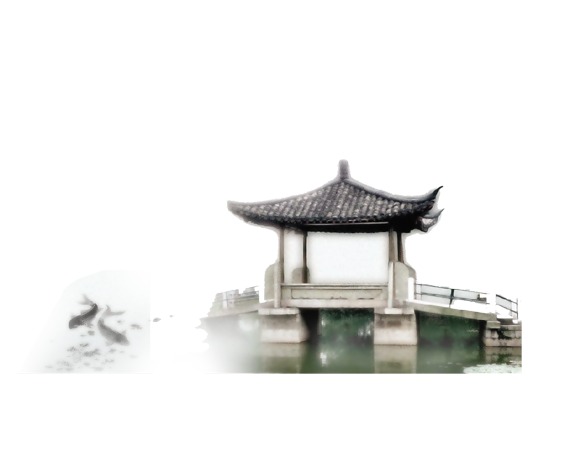 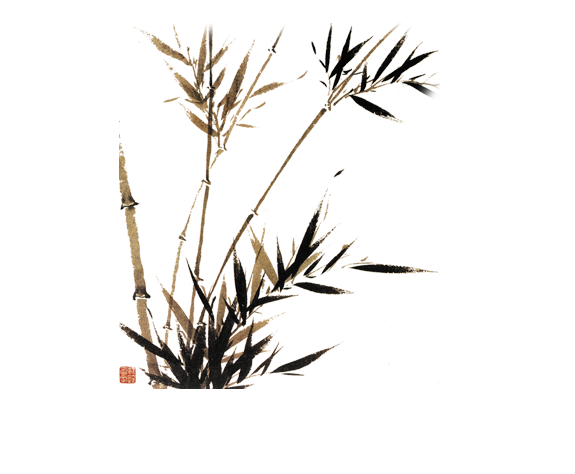 Thesis defense Thesis defenseThesis defenseThesis defense
单击添加您的标题
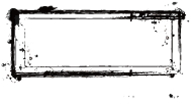 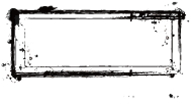 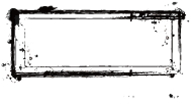 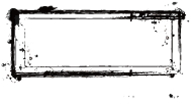 在此输入文字容
在此输入文字容
在此输入文字容
在此输入文字容
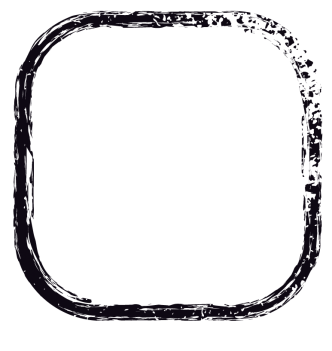 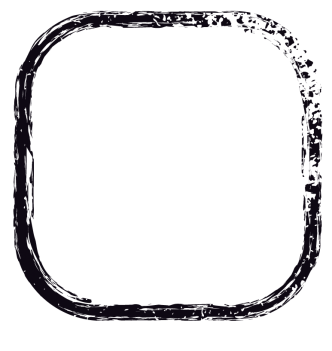 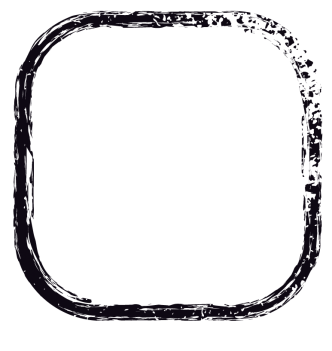 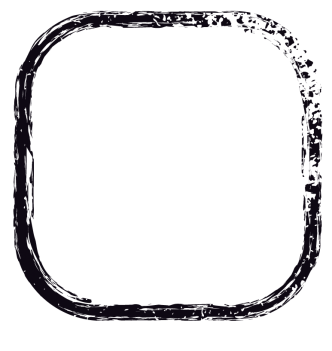 在此输入文字内容
在此输入文字内容
在此输入文字内容
在此输入文字内容
在此输入文字内容
在此输入文字内容
在此输入文字内容
在此输入文字内容
在此输入文字内容
在此输入文字内容
在此输入文字内容
在此输入文字内容
单击添加您的标题
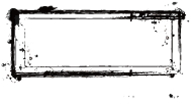 第四步
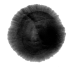 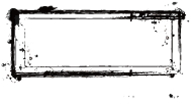 第三步
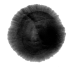 在此添加标题或目录索引
 在此添加标题或目录索引
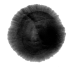 在此添加标题或目录索引
 在此添加标题或目录索引
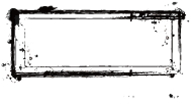 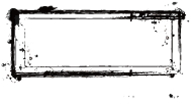 第一步
第二步
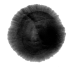 在此添加标题或目录索引
 在此添加标题或目录索引
单击添加您的标题
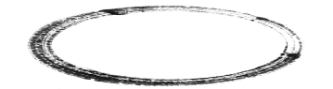 此处添加标题内容
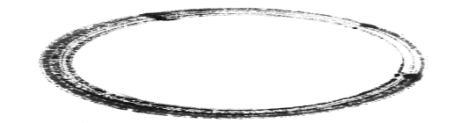 此处添加标题内容
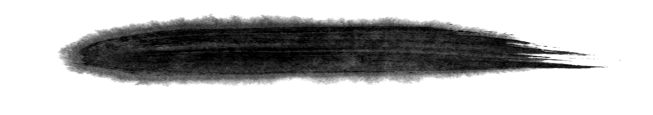 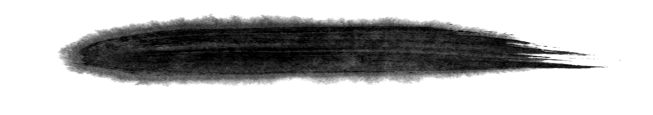 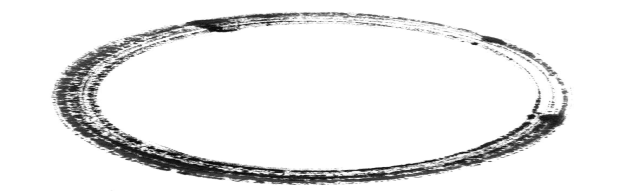 此处添加标题内容
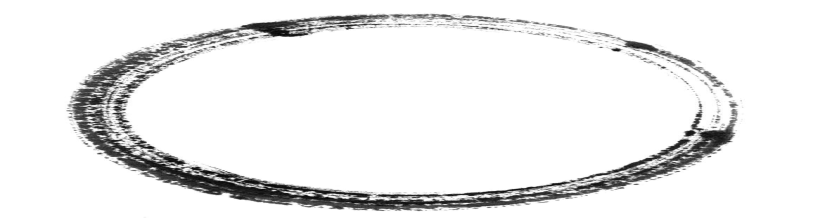 此处添加标题内容
单击添加您的标题
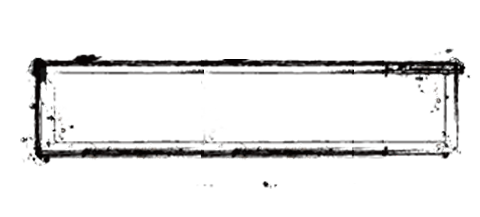 单击此处添加标题
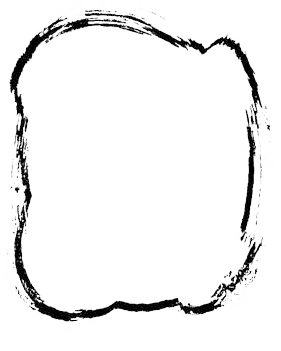 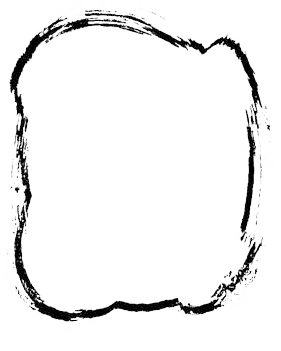 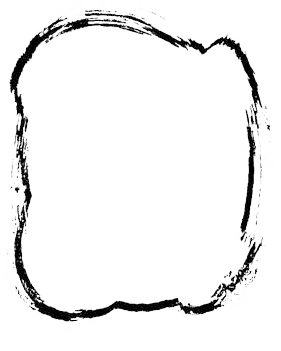 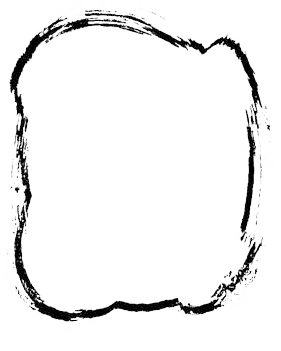 点击添主题
点击添主题
点击添主题
点击添主题
点击添主题
点击添主题
点击添主题
点击添主题
点击添主题
点击添主题
点击添主题
点击添主题
点击添主题
点击添主题
点击添主题
点击添主题
单击添加您的标题
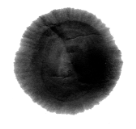 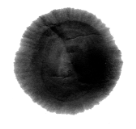 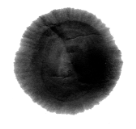 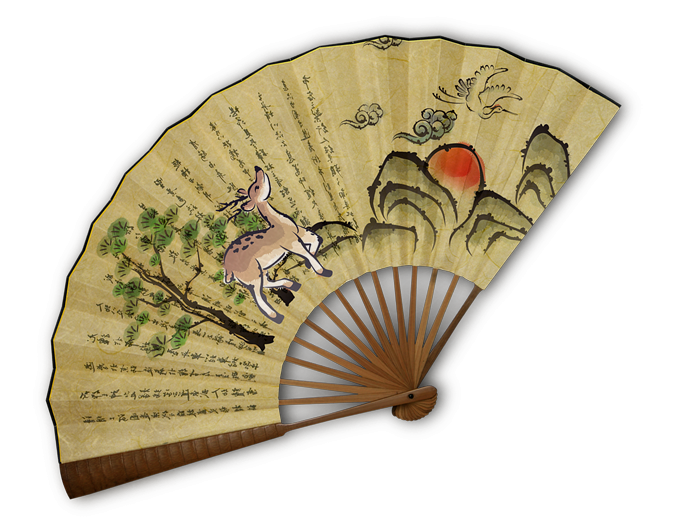 一
二
三
单击此处添加文字内容标
单击此处添加文字内容标
单击此处添加文字内容标
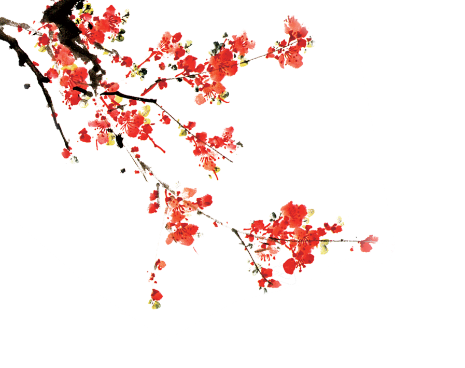 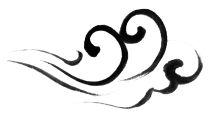 第二章
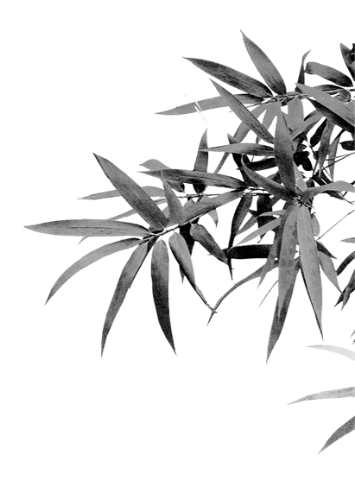 单击添加您的标题
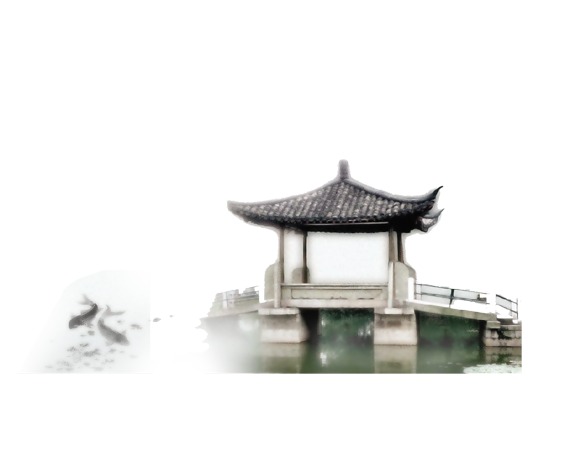 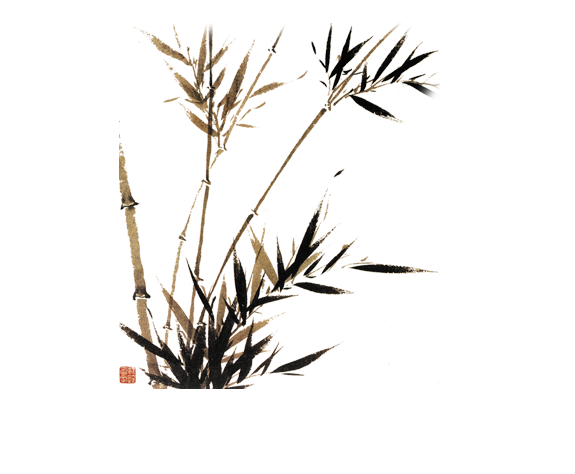 Thesis defense Thesis defenseThesis defenseThesis defense
单击添加您的标题
单击此处添加段落标题文字内容
单击此处添加段落标题文字内容
单击此处添加段落标题文字内容
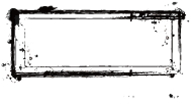 2012
单击此处添加段落标题文字内容
单击此处添加段落标题文字内容
单击此处添加段落标题文字内容
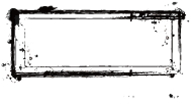 2013
单击此处添加段落标题文字内容
单击此处添加段落标题文字内容
单击此处添加段落标题文字内容
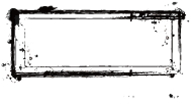 2014
单击添加您的标题
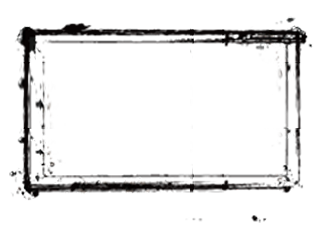 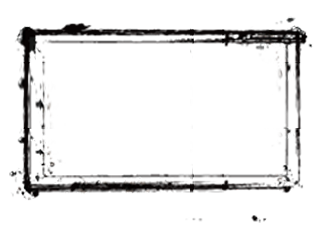 单击此处添加段落文字内容
单击此处添加段落文字内容
单击此处添加段落文字内容
单击此处添加段落文字内容
单击此处添加段落文字内容
单击此处添加段落文字内容
单击此处添加段落文字内容
单击此处添加段落文字内容
单击添加您的标题
◎单击此处添加段落文字内容单击此处添加段落文字内容
◎单击此处添加段落文字内容单击此文字处添加段落文字内容
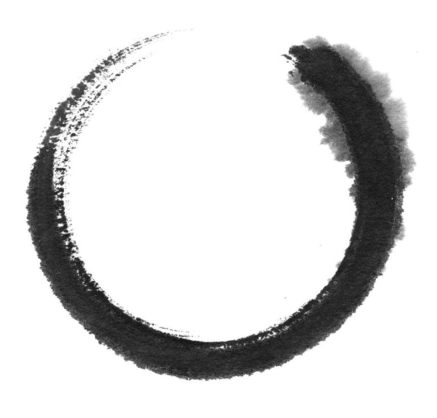 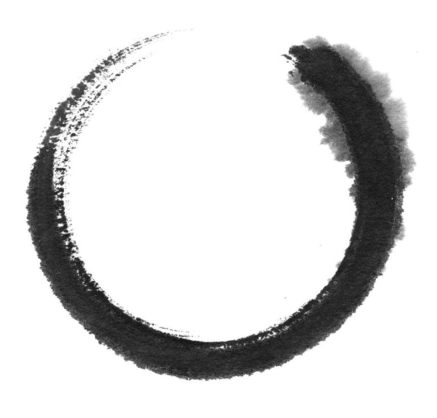 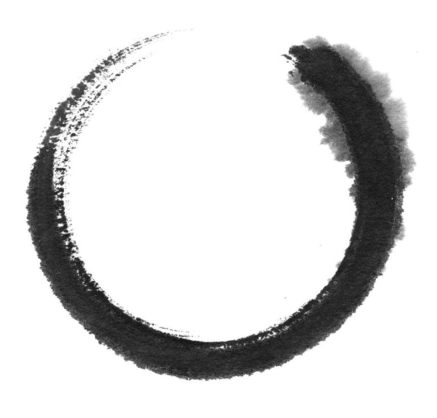 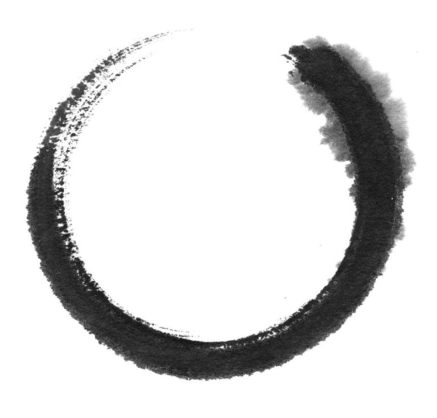 15%
45%
65%
85%
在此添加标题
在此添加标题
在此添加标题
在此添加标题
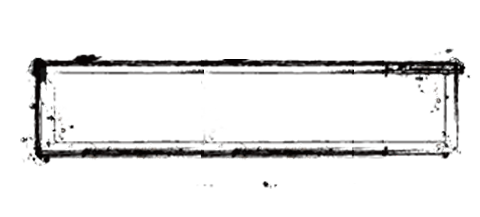 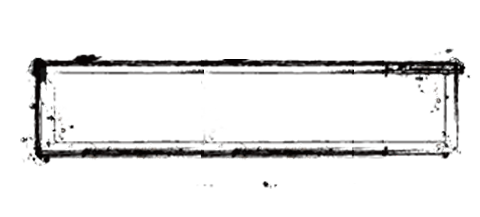 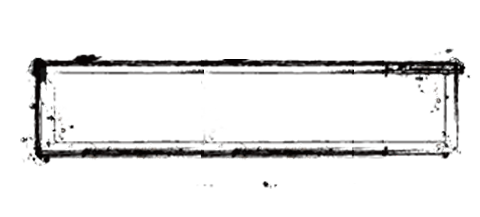 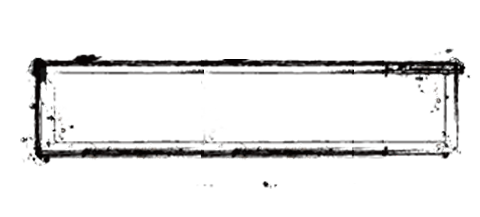 单击添加您的标题
单击添加标题文字
单击添加标题文字
单击添加标题文字
单击添加标题文字
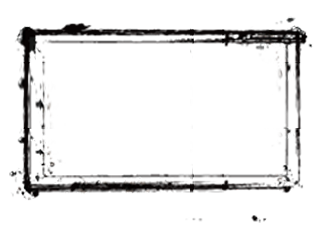 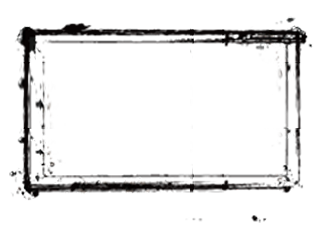 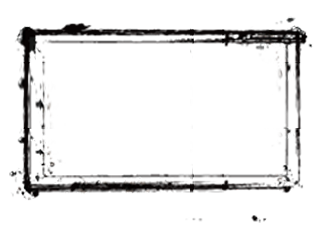 单击此处添加段落文字内容
单击此处添加段落文字内容
单击此处添加段落文字内容
单击此处添加段落文字内容
单击此处添加段落文字内容
单击此处添加段落文字内容
单击添加您的标题
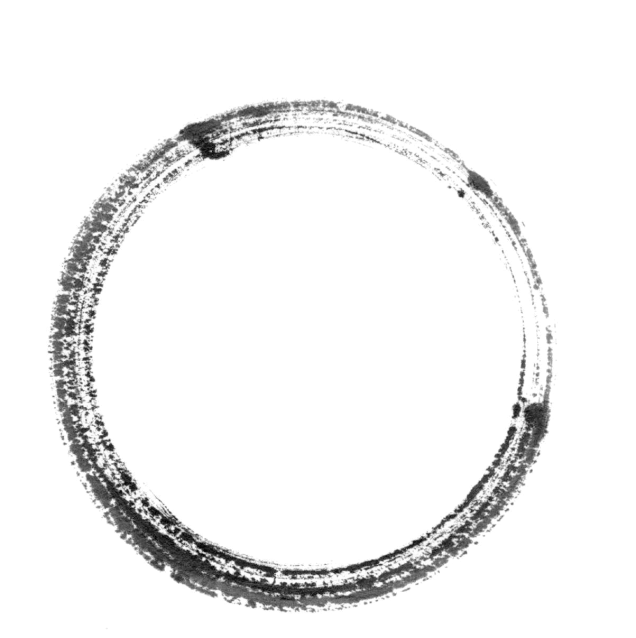 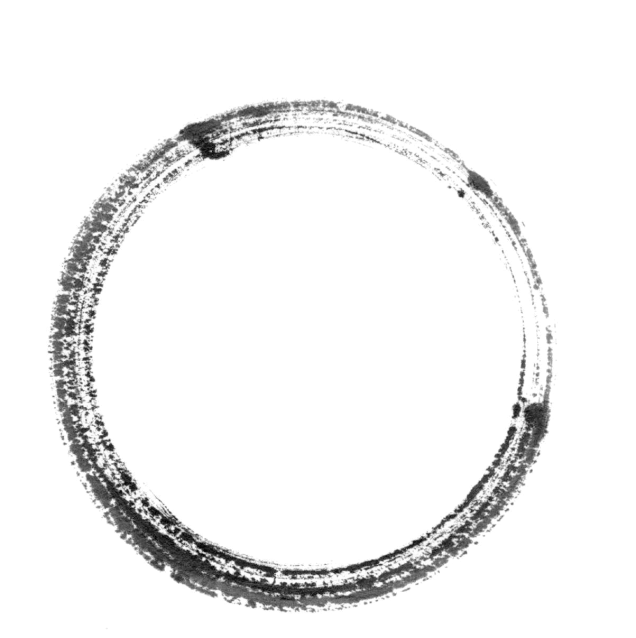 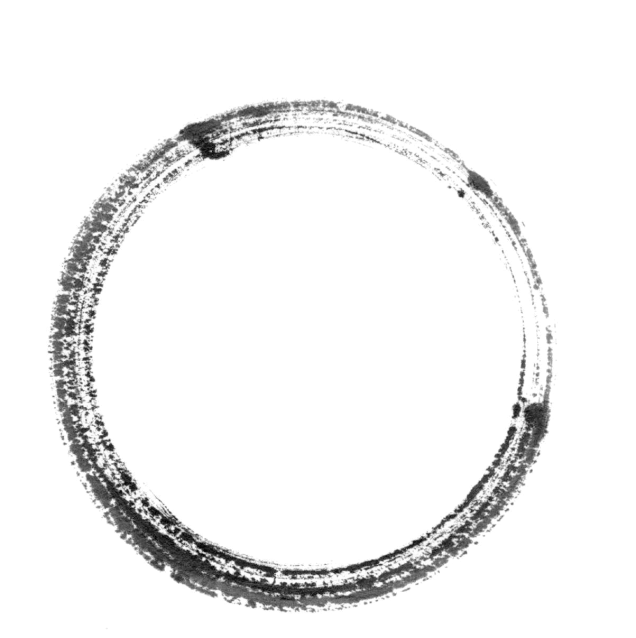 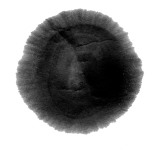 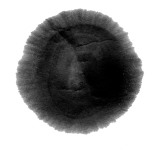 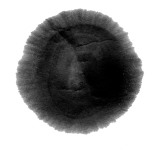 1
2
3
点击此处添加您要的内容文字点击此处添加您要的内容文字
点击此处添加您要的内容文字点击此处添加您要的内容文字
点击此处添加您要的内容文字点击此处添加您要的内容文字
点击添加文字点击添加文字点击添加文字点击添加文字点击添加文字点击添加文字点击添加
点击添加文字点击添加文字点击添加文字点击添加文字点击添加文字点击添加文字点击添加
点击添加文字点击添加文字点击添加文字点击添加文字点击添加文字点击添加文字点击添加
单击添加您的标题
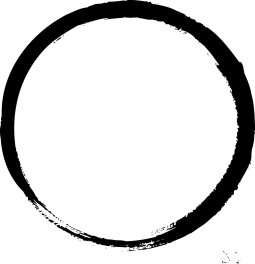 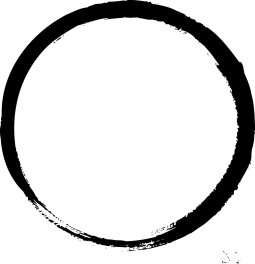 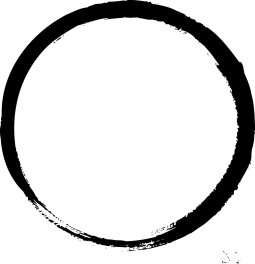 1
2
3
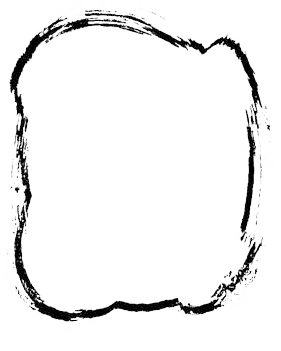 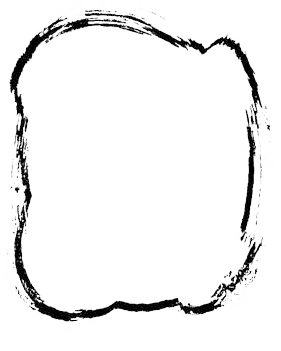 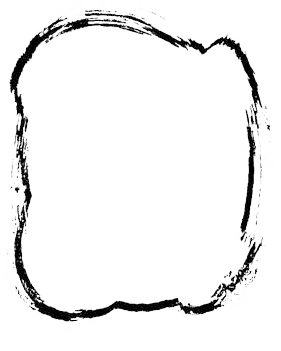 这里输入文本这里输入文本
这里输入文本这里输入文本
这里输入文本这里输入文本
这里输入文本这里输入文本
这里输入文本这里输入文本
这里输入文本这里输入文本
单击添加您的标题
单击添加文字
单击此处添加文字
单击此处添加文字
单击添加文字
单击此处添加文字
单击此处添加文字
单击添加文字
单击此处添加文字
单击此处添加文字
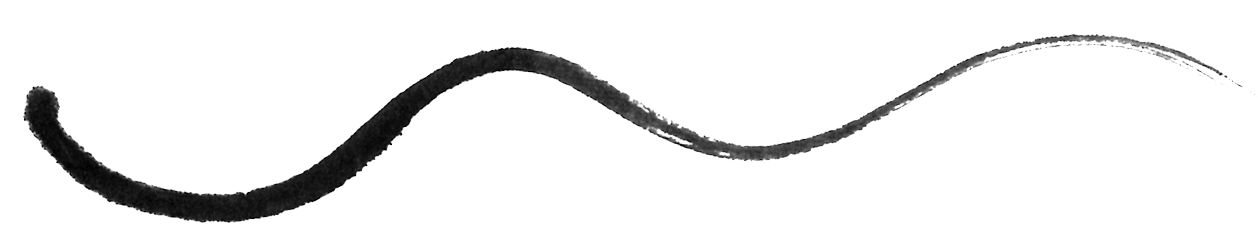 单击添加文字
单击此处添加文字
单击此处添加文字
单击添加文字
单击此处添加文字
单击添加文字
单击此处添加文字
单击添加您的标题
单击此处添加标题
单击此处添加文本，单击此处添加文本，单击此处添加文本，单击此处添加文本，单击此处添加文本。
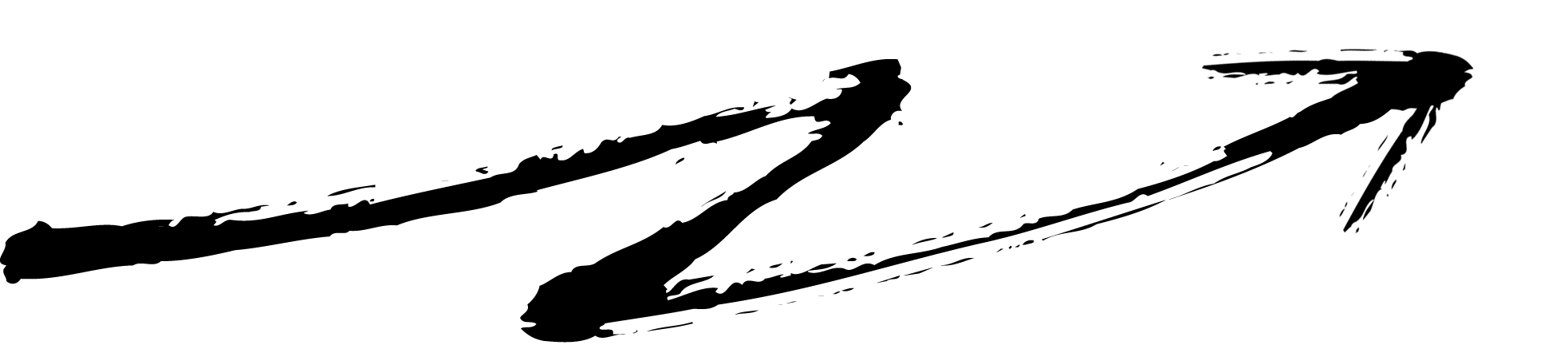 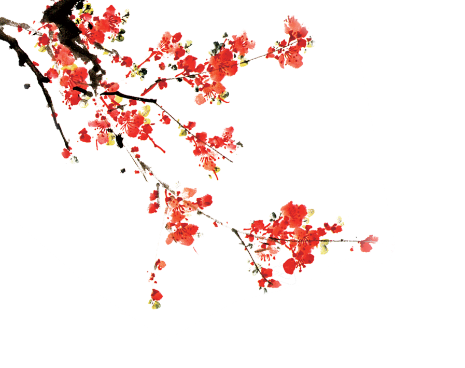 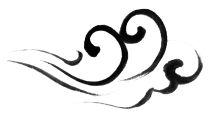 第三章
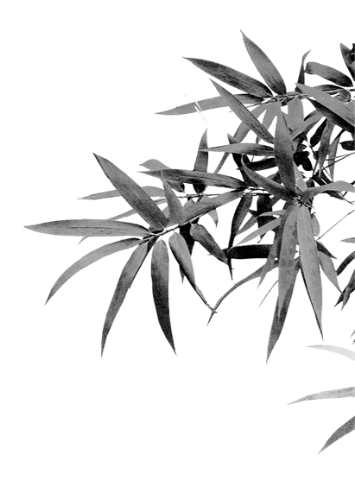 单击添加您的标题
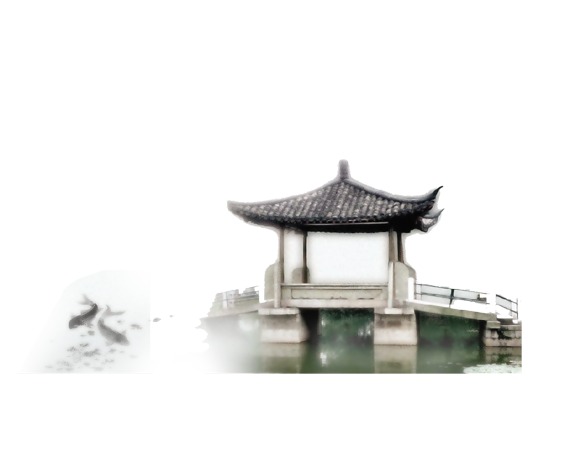 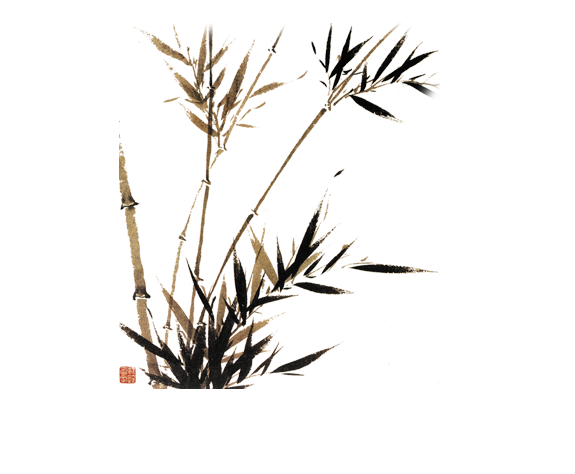 Thesis defense Thesis defenseThesis defenseThesis defense
单击添加您的标题
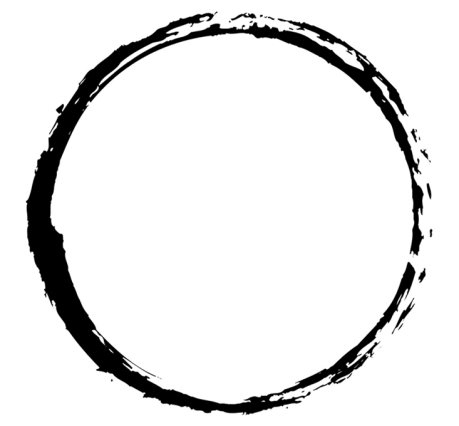 C
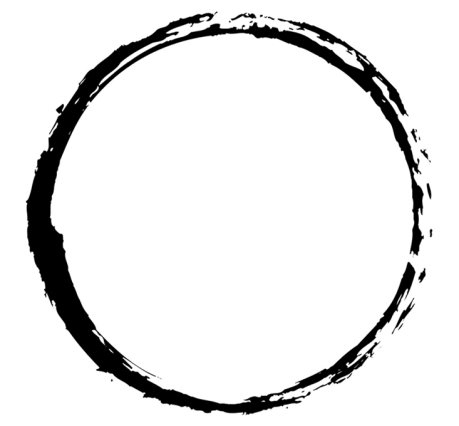 B
点击此处
添加文字
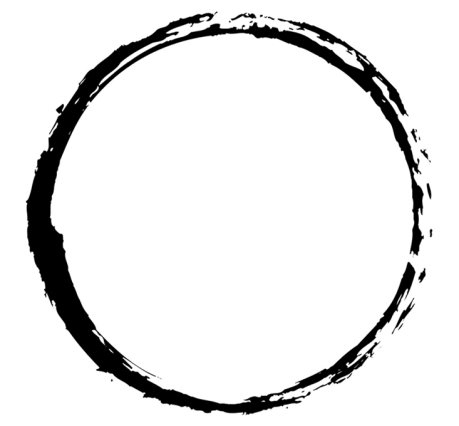 A
点击此处
添加文字
点击此处
添加文字
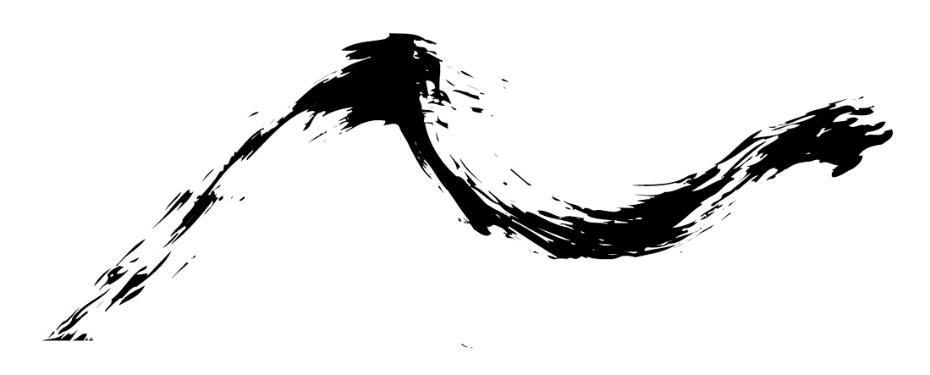 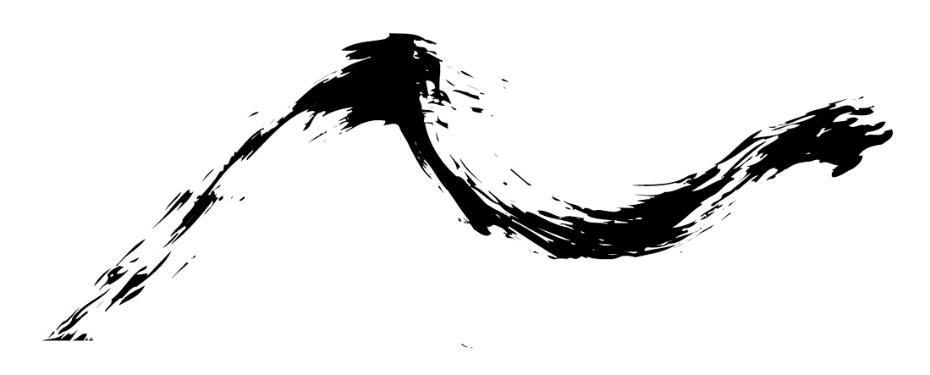 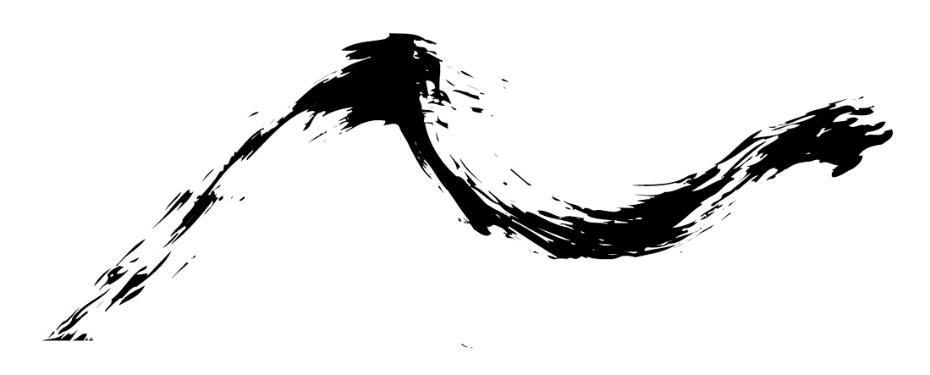 单击添加您的标题
在此添加您的文字在此添加您的文字在此添加您的文字在此添加您的文字
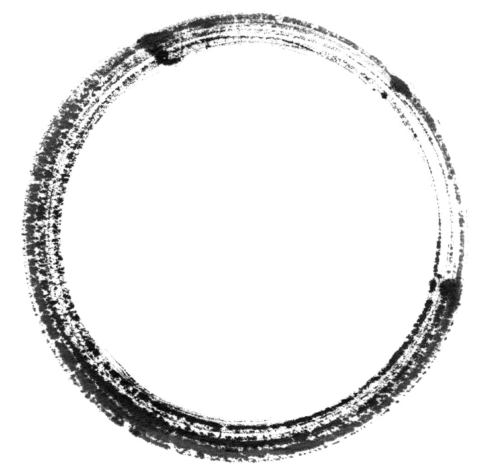 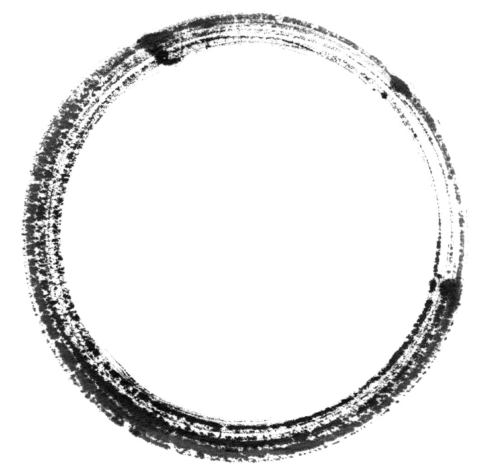 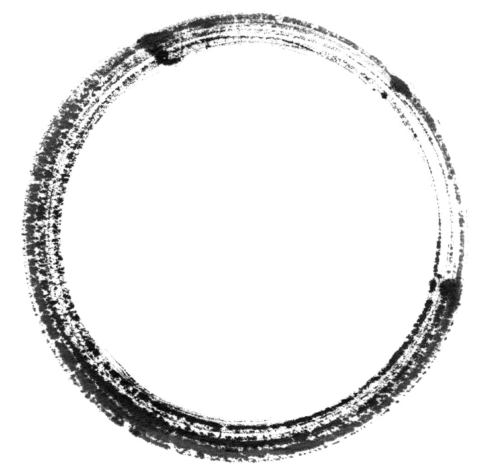 文本
文本
文本
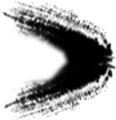 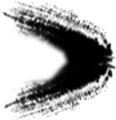 单击添加您的标题
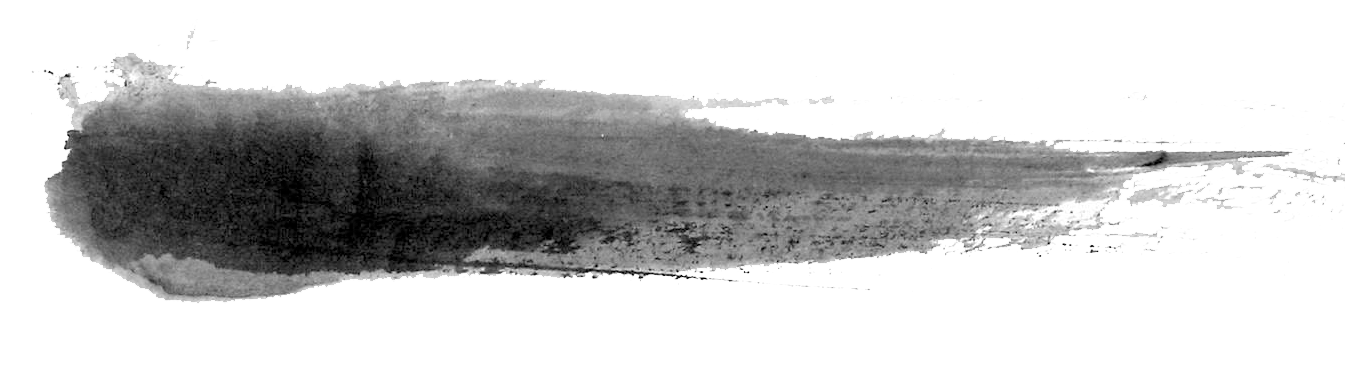 ① 单击此处添加文字
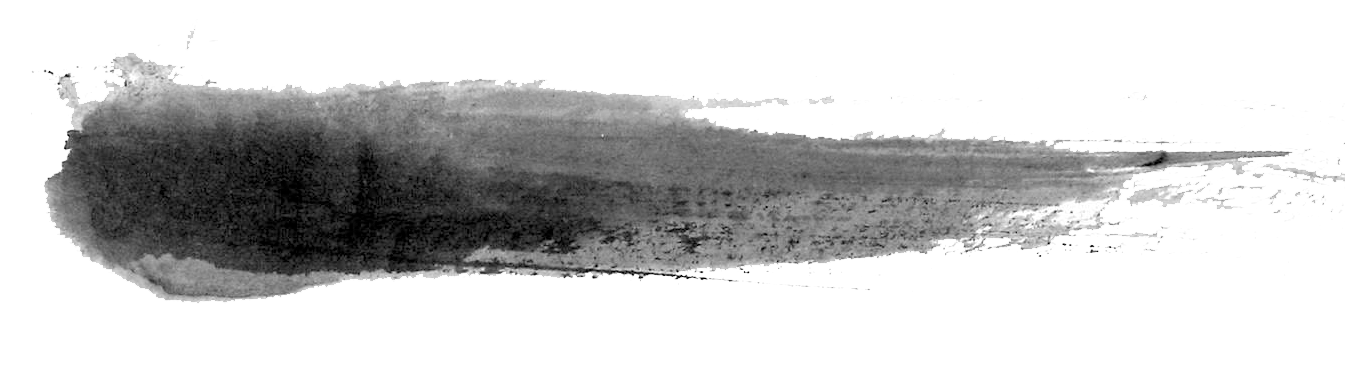 ② 单击此处添加文字
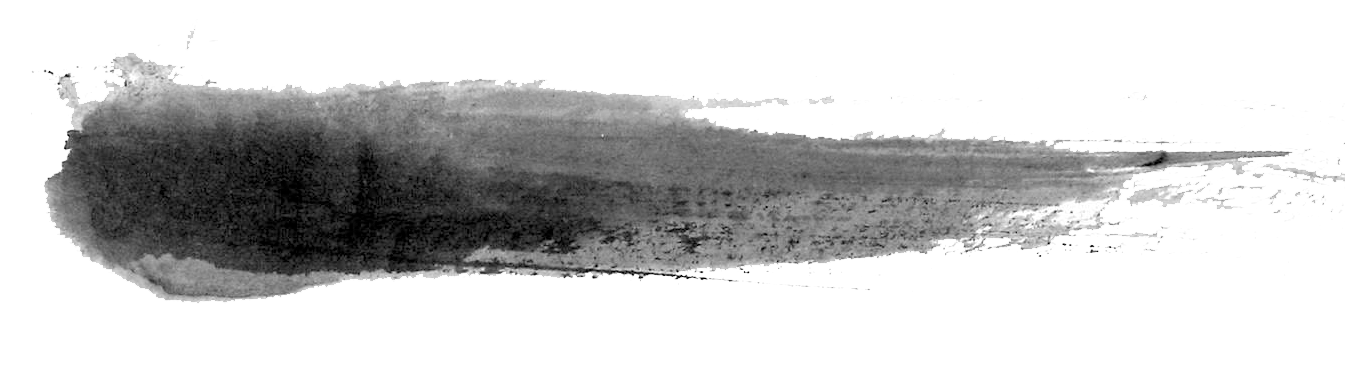 ③ 单击此处添加文字
单击添加您的标题
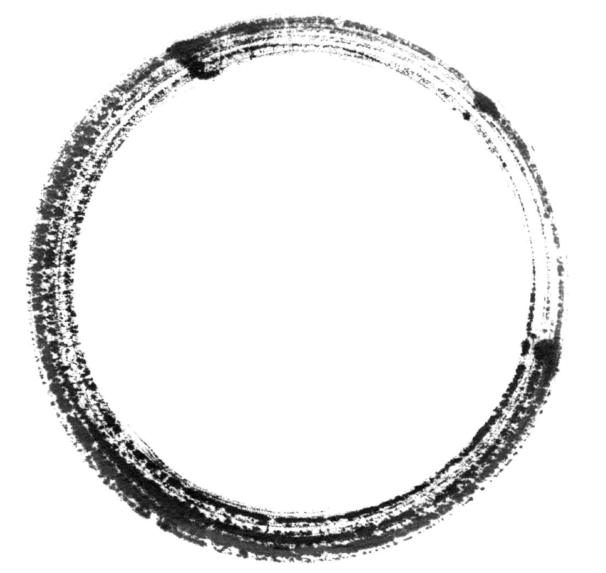 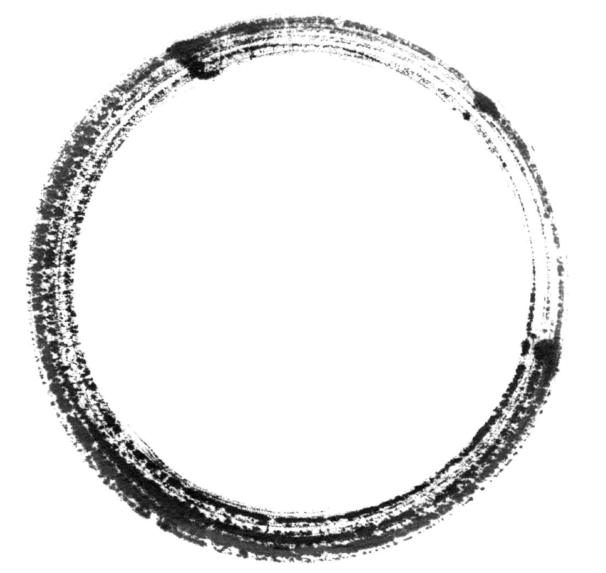 文本
点击添加文字
文本
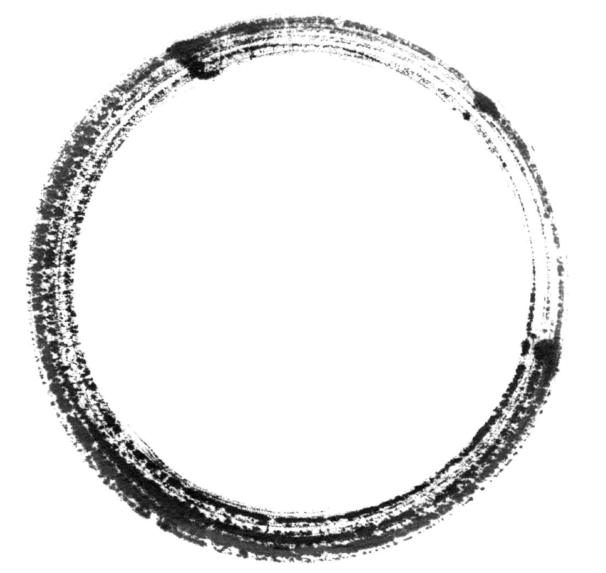 点击添加文字
文本
点击添加文字
单击添加您的标题
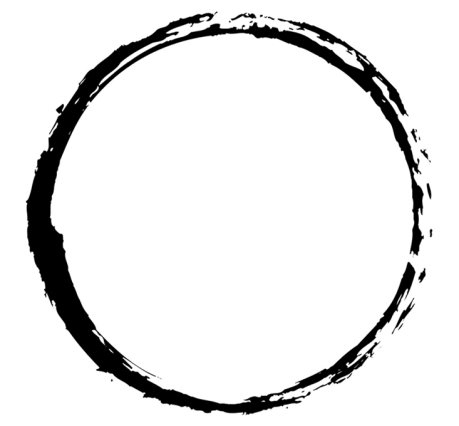 C
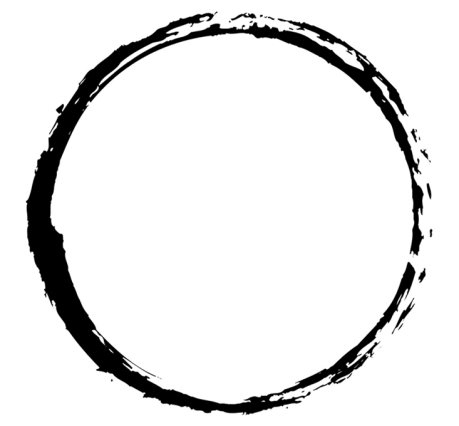 B
点击此处
添加文字
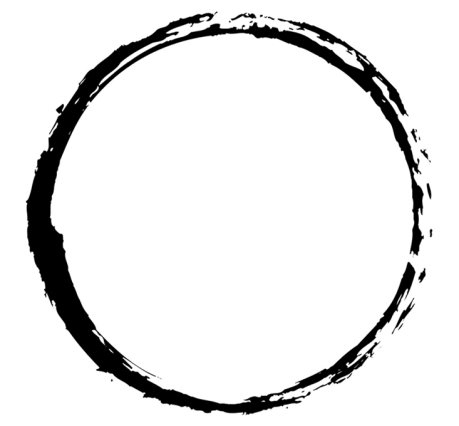 A
点击此处
添加文字
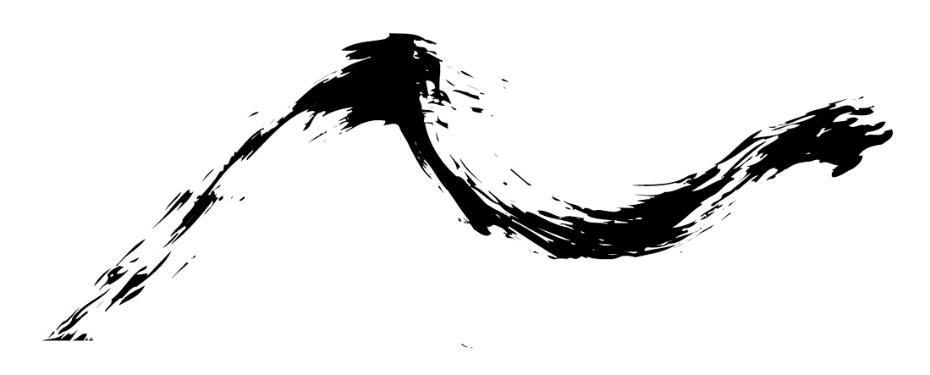 点击此处
添加文字
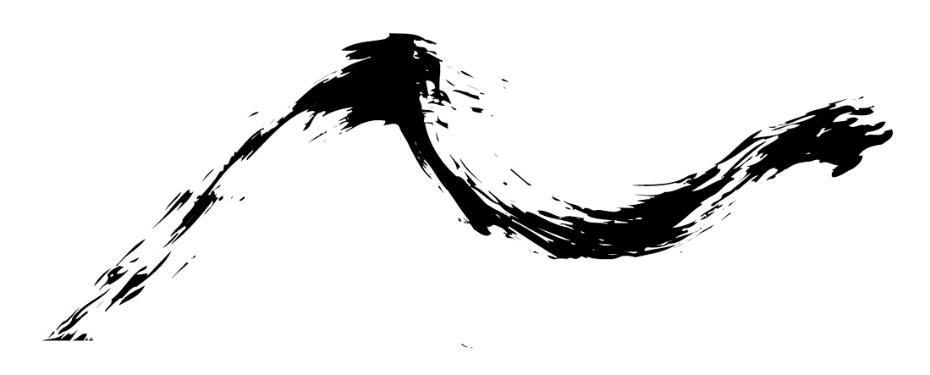 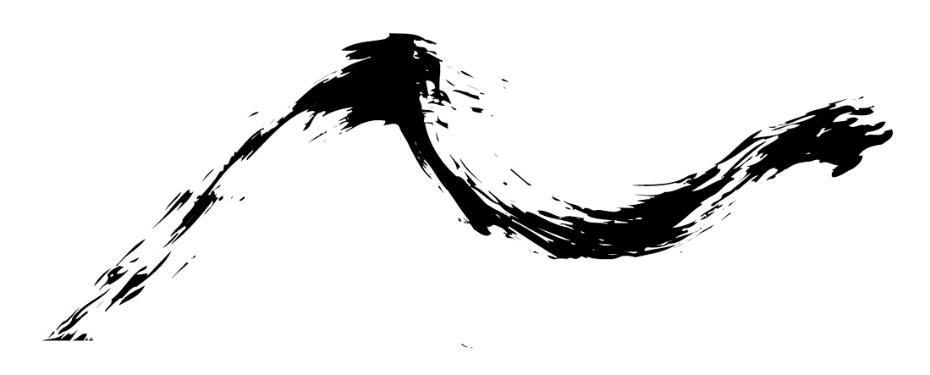 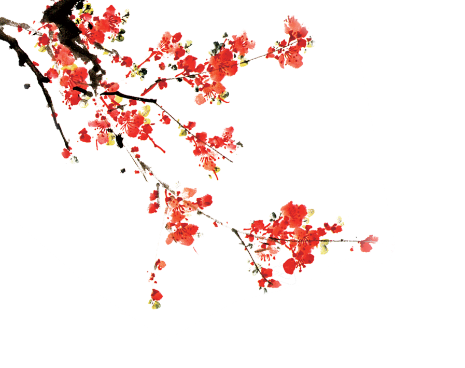 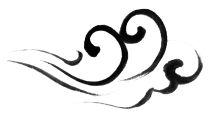 第四章
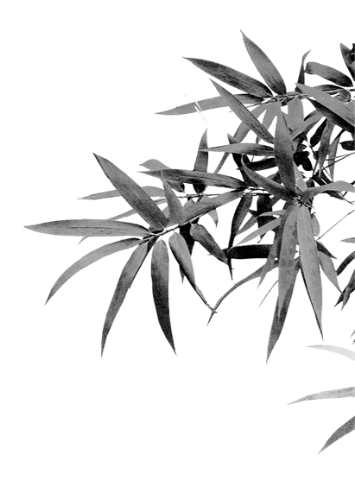 单击添加您的标题
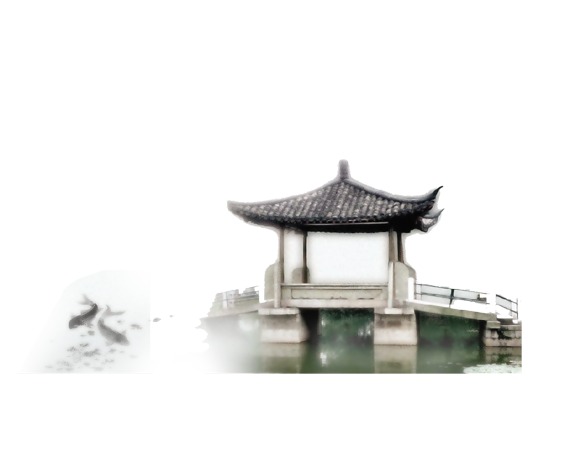 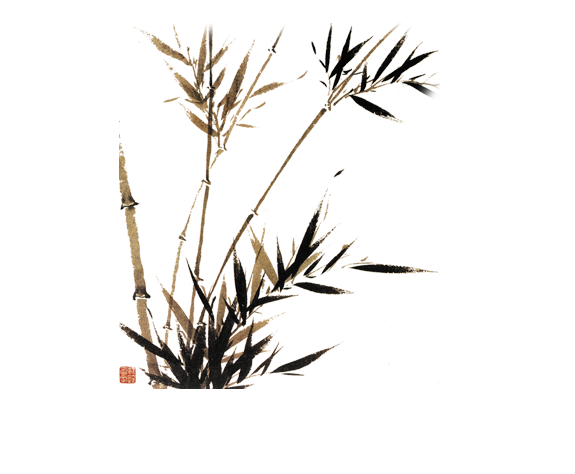 Thesis defense Thesis defenseThesis defenseThesis defense
单击添加您的标题
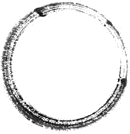 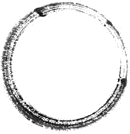 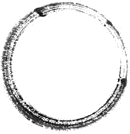 点击输入文字
点击输入文字
点击输入文字
点击输入文字
点击输入文字
点击输入文字
点击输入文字
点击输入文字
点击输入文字
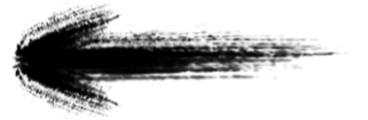 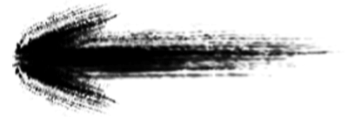 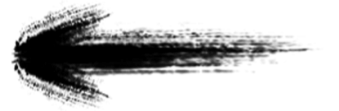 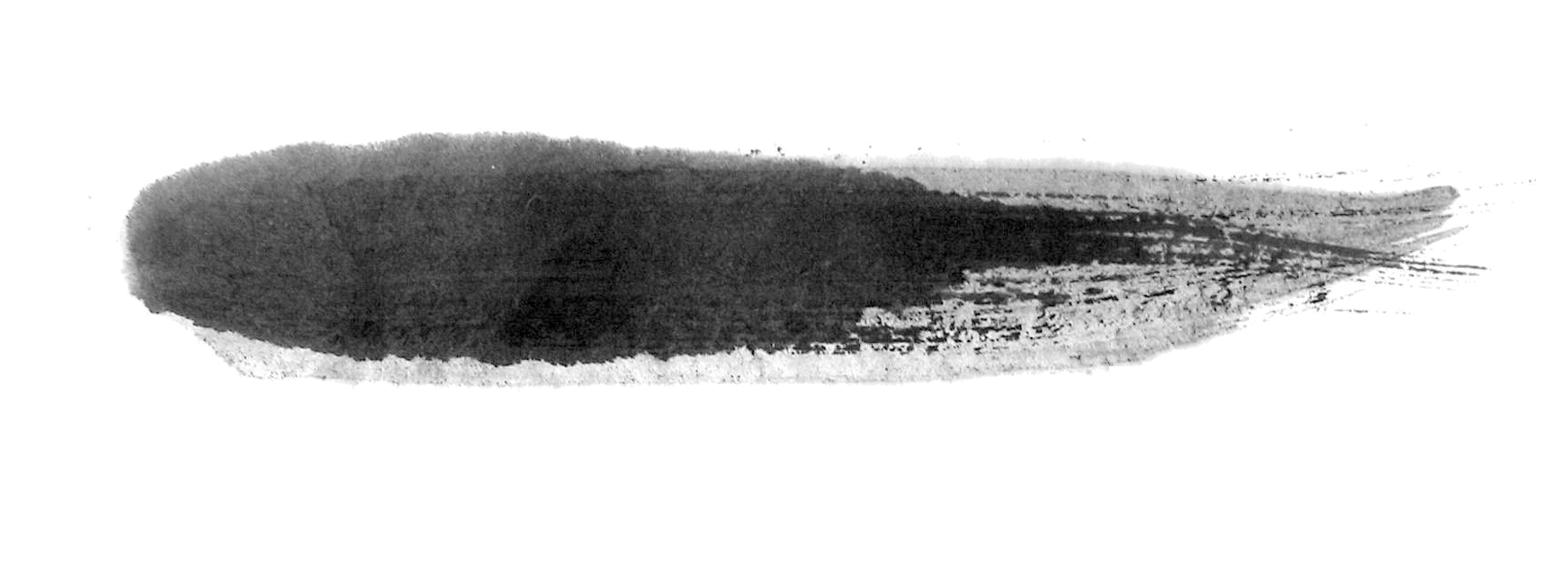 点击此处添加字
单击添加您的标题
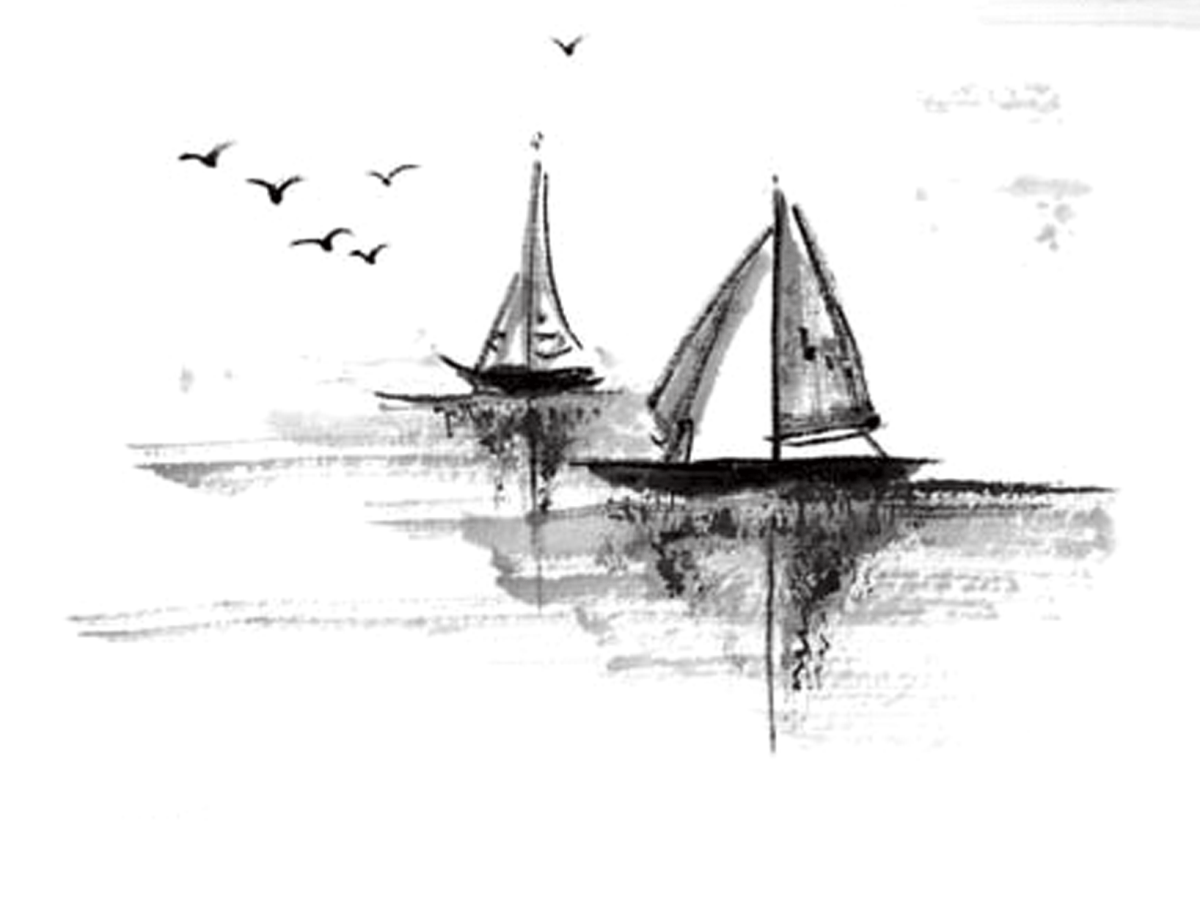 ① 单击此处添加文字内容
② 单击此处添加文字内容
③ 单击此处添加文字内容
目录

点击在此输入文字，点击在此输入文字，点击在此输入文字
点击添加文字
点击添加文字
点击添加文字
点击添加文字
单击添加您的标题
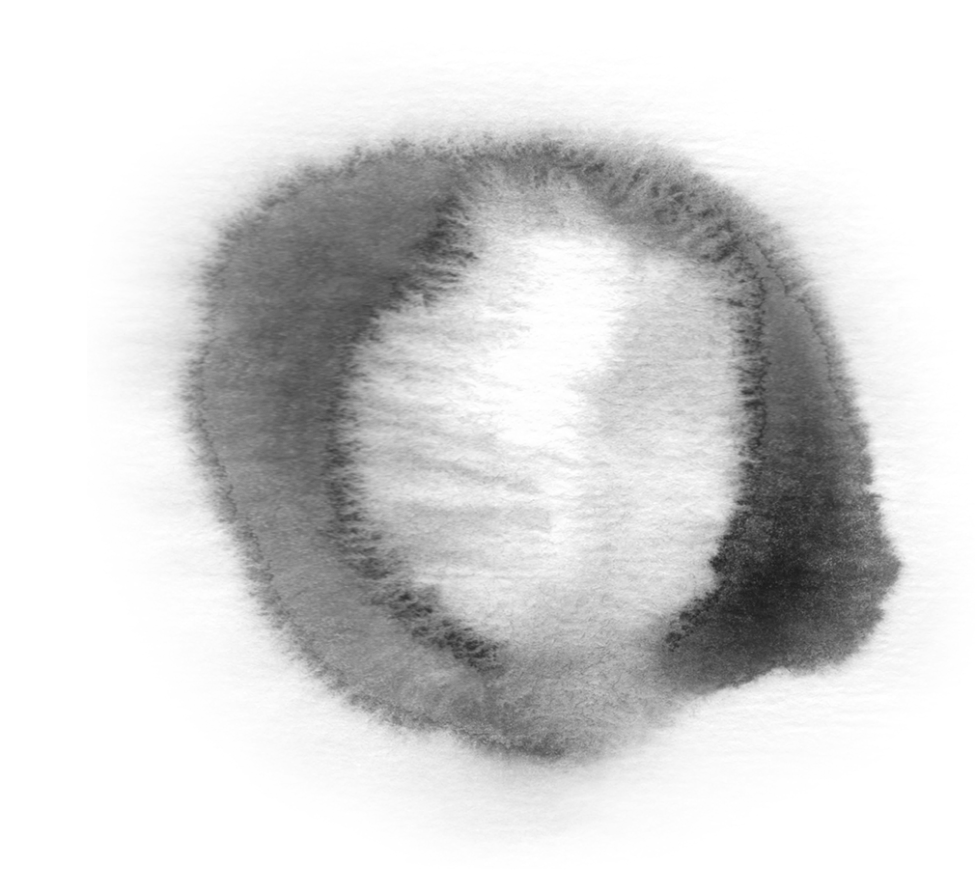 点击此处
添加字
单击添加您的标题
单击添加文字
单击此处添加文字
单击此处添加文字
单击添加文字
单击此处添加文字
单击此处添加文字
单击添加文字
单击此处添加文字
单击此处添加文字
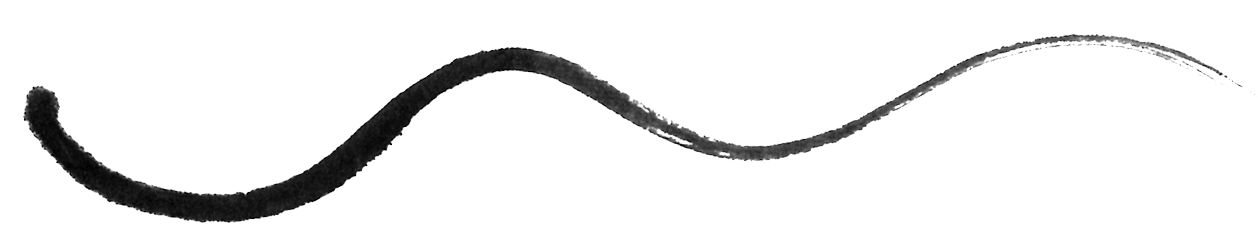 单击添加文字
单击此处添加文字
单击此处添加文字
单击添加文字
单击此处添加文字
单击添加文字
单击此处添加文字
单击添加您的标题
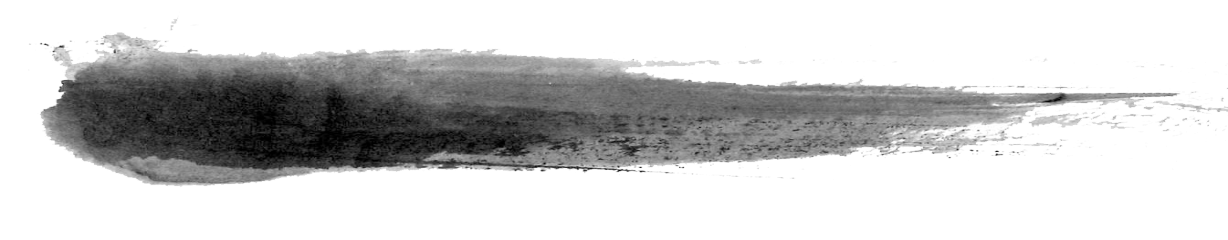 ① 单击此处添加文字
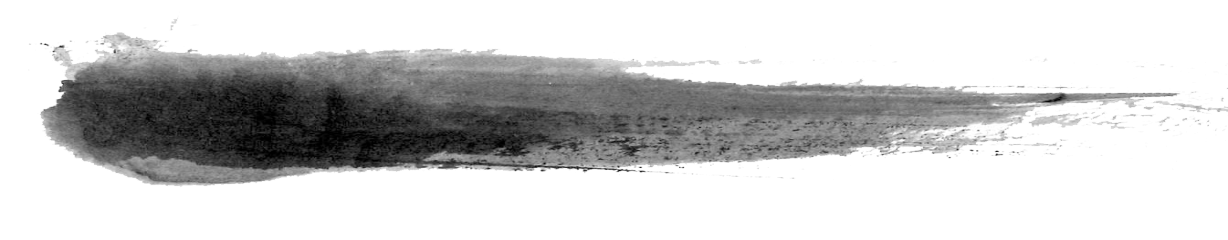 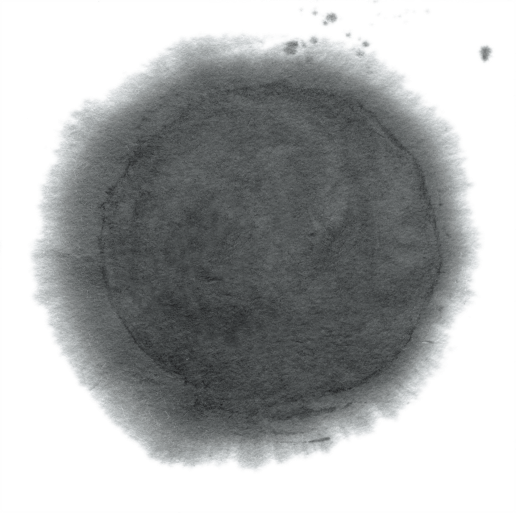 ② 单击此处添加文字
点击添加主题
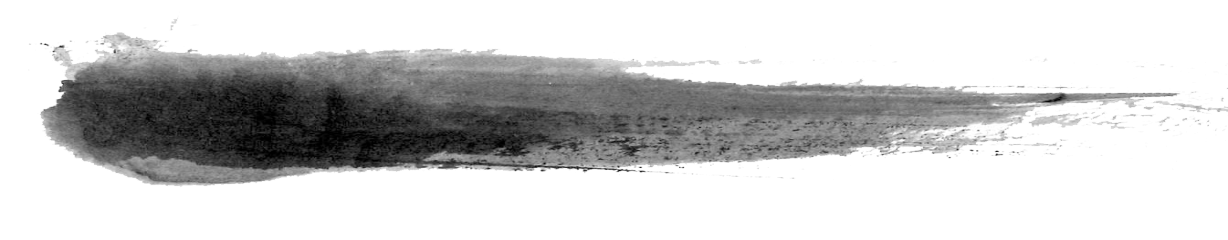 ③ 单击此处添加文字
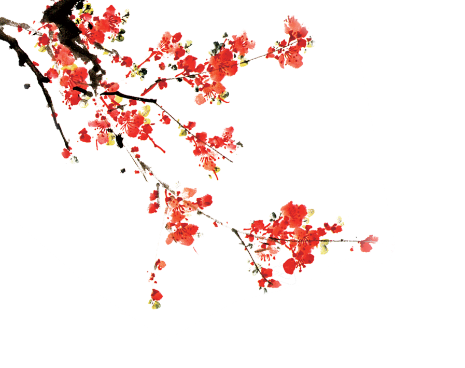 演讲完毕 感谢收听
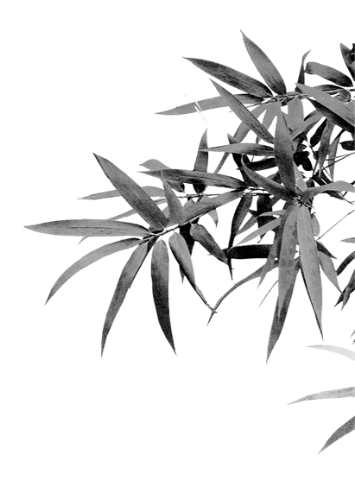 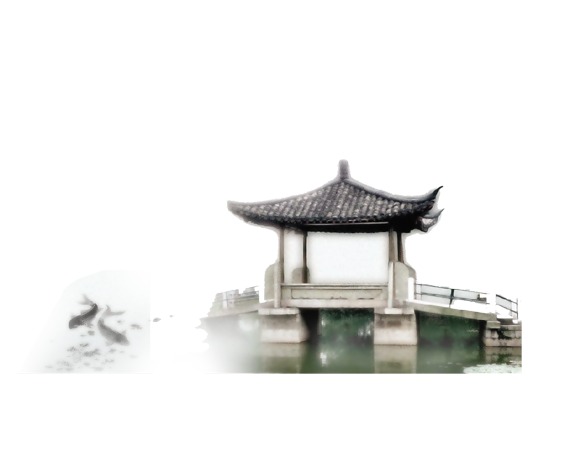 PowerPointTemplate
水墨中国风情PPT模板
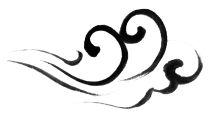 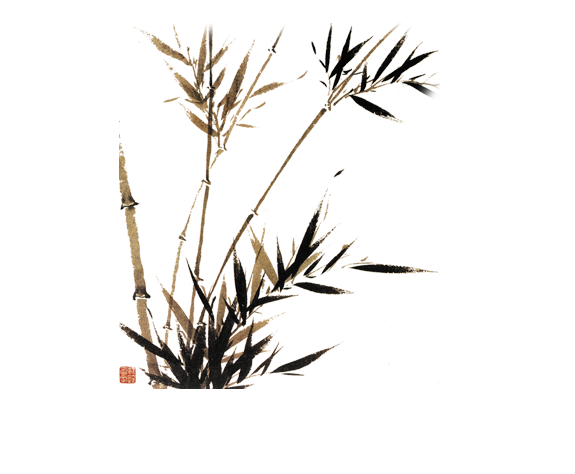